«Его стихов пленительная сладостьпройдет веков завистливую даль…»
А.С.Пушкин
ВАСИЛИЙ АНДРЕЕВИЧ ЖУКОВСКИЙ
БАЛЛАДА
Небольшое 
стихотворное
произведение
исторического,
мифического или
героического содержания
БАЛЛАДЫ В.А.ЖУКОВСКОГО
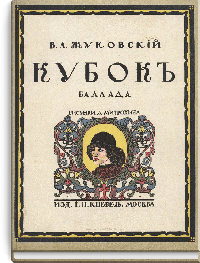 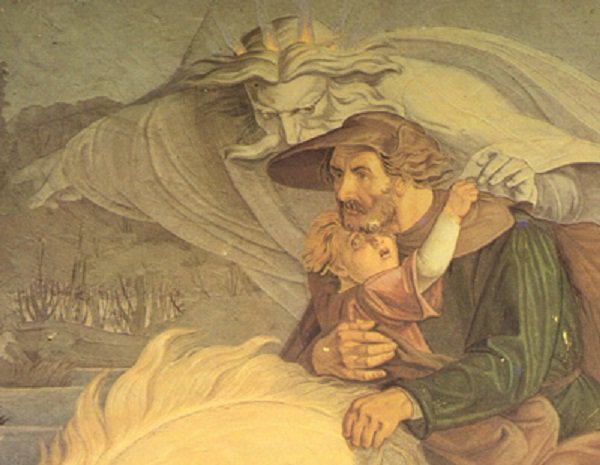 БАЛЛАДА «СВЕТЛАНА»
Это вольный перевод  баллады немецкого поэта Г.А.Бюргера «Ленора»
БАЛЛАДА «СВЕТЛАНА»
Александра Андреевна
Воейкова
ПРИЗНАКИ ЖАНРА БАЛЛАДЫ
Наличие фабульной основы, сюжета
Напряженный драматический, таинственный или фантастический сюжет
Символический характер пространства и времени
Непредвиденное вмешательство сверхъестественных, роковых сил
Нередко присутствие фольклорного начала
Моралистический итог
Экспозиция
вступительная, исходная часть сюжета, - изображение в произведении среды и обстановки, где складывались и развивались черты характера действующих лиц.
завязка
событие, с которого начинается действие в художественном произведении, влекущее за собой все последующие существенные события в нем
Развитие действия
структурный элемент сюжета: система событий, вытекающих из завязки.
Кульминация
момент наивысшего в развитии действия художественного произведения
развязка
положение действующих лиц, которое сложилось в произведении в результате развития изображенных в нем событий, - заключительная сцена
СИМВОЛЫ
Святки – самый веселый крестьянский праздник
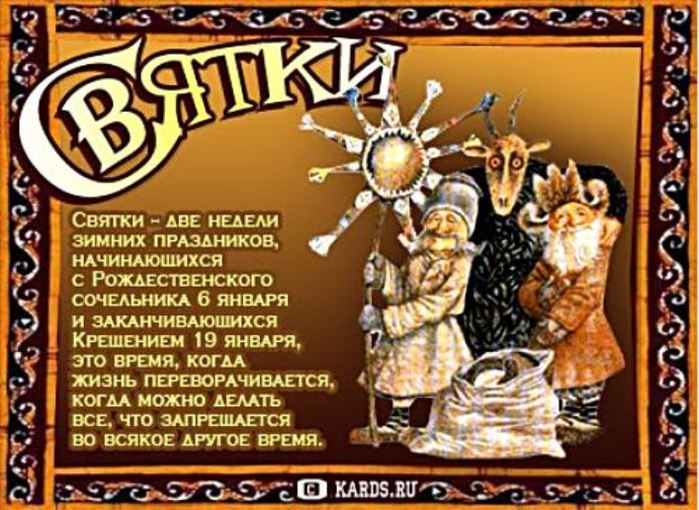 Святки – самый веселый крестьянский праздник
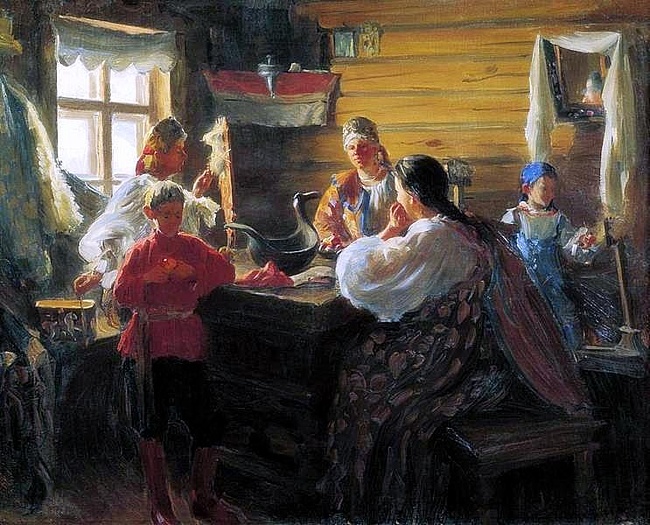 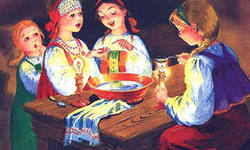 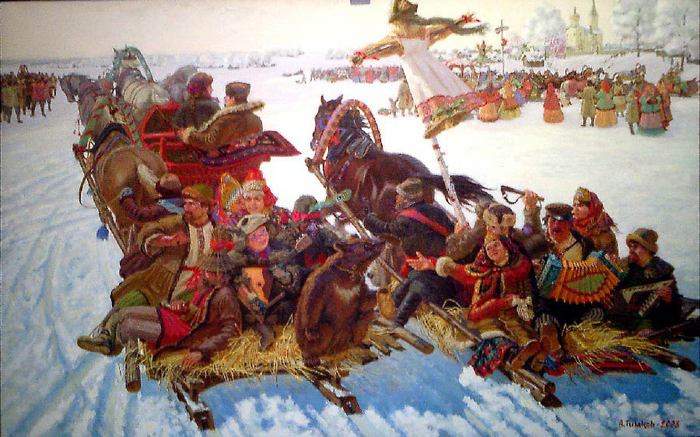 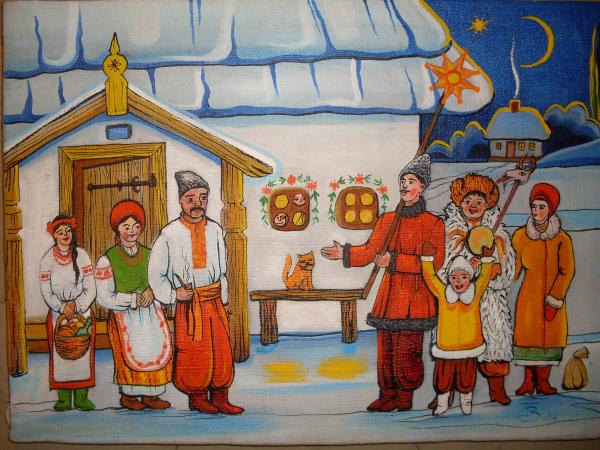 Образы, СИМВОЛы и мотивы баллады
Традиция
Дорога – из сумерек в тьму
Птицы
Свет 
Цвет
Новаторство
Дорога – через сумерки – к свету
Птицы: ворон, голубь, петух – все плохое – во сне
Свет – огонек веры в Бога
Цвет – несет эмоции
Цвет в балладе «Светлана»
Улыбнись, моя краса,На мою балладу;В ней большие чудеса,Очень мало складу.Взором счастливым твоим,Не хочу и славы;Слава - нас учили - дым;Свет - судья лукавый.Вот баллады толк моей:"Лучший друг нам в жизни сейВера в провиденье.Благ зиждителя закон:Здесь несчастье - лживый сон;Счастье - пробужденье".
«Жуковский – это литературный Колумб России, открывший ей Америку романтизма в поэзии..», - В.Г.Белинский